Ministero dell’Istruzione, dell’ Università e della Ricerca
Ufficio Scolastico Regionale per la Calabria
DIREZIONE  GENERALE
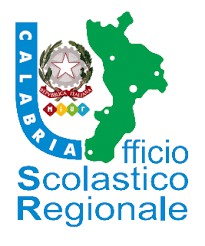 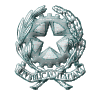 Formazione docenti neoassunti
a.s. 2015/2016
Percorso formativo.
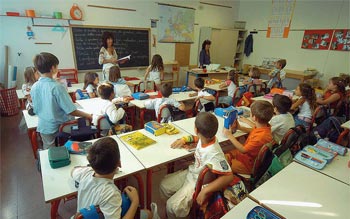 1
ESSERE DOCENTI …..
Nell’anno scolastico 2015/16 sono stati nominati in ruolo in tutta Italia circa 90.000 docenti di cui in Calabria circa 3500.
Numeri notevoli che ci inducono a riflettere sul fatto di dover tenere conto delle personali esperienze e competenze di ognuno di voi, per programmare l’anno di formazione e prova. 
Per la prima volta, poi, sono stati assunti docenti su “organico potenziato”, un organico cioè aggiuntivo, che supera quello strettamente necessario al funzionamento delle classi. 
Molti di voi hanno alle spalle anni di “gavetta”, molti altri sono alla loro prima esperienza con l’insegnamento: in entrambi i casi tale formazione obbligatoria, per quanto non copra l’orizzonte intero della propria professionalità, segna il passaggio dalla precarietà alla stabilità.       	(liberamente tratto da “Essere docenti  in Emilia -Romagna”)
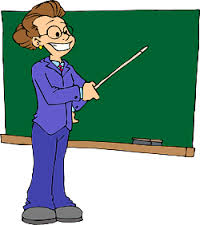 2
ESSERE DOCENTI …..
Accettando di insegnare avete accettato una sfida: quella di rendere l’alunno protagonista del proprio apprendimento.
Valutare un alunno infatti non deve essere accertare se l’alunno sappia o meno un determinato argomento ,ma appurare se sappia cosa farsene di quel sapere per diventare una persona autonoma, ….pronta al futuro.
(liberamente tratto da “Essere docenti  in Emilia -Romagna”)
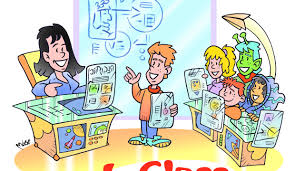 3
Quadro legislativo di riferimento del periodo di formazione e prova
D.Lgs.vo 297 /1994, recante: 
“Approvazione  del T.U. delle disposizioni 
legislative  vigenti in materia di istruzione, 
relative alle scuole di ogni ordine e grado”   
artt.437-440
Istituzione 
corso di formazione 
per i docenti neoassunti
Legge n. 107/2015 
(la cosiddetta “Buona Scuola”)
“Riforma del sistema nazionale  
di istruzione e formazione  
e delega per il riordino 
delle disposizioni  
legislative vigenti”
CCNL 2006-2009
4
Cosa prevede la Buona scuola per i neoassunti?
Nei commi 115-120 dell’articolo unico della L.13 luglio 2015 n.107 ci sono 
delle novità quali:
 Stretta connessione fra periodo di prova e attività formative ;
 Il Dirigente Scolastico dovrà valutare il personale docente al periodo di 
Prova;
 Il Comitato di valutazione viene modificato nella sua composizione ( 3 
Docenti di cui 2 scelti da collegio e 1 da consiglio di istituto+tutor+DS che
lo presiede);
Ruolo docente tutor;
Definizione con un D.M. degli obiettivi di sviluppo professionale e di migliora
mento professionale e delle caratteristiche del percorso formativo.
5
Disposizioni attuative ed esplicative
1) Il D.M. 850 del 27 ottobre 2015 
Emanato ai sensi dell’articolo 1, comma 118 della legge 13 luglio 2015 
n. 107, recante “Obiettivi, Modalità di valutazione del grado 
di raggiungimento  degli stessi, Attività formative, Criteri per la 
valutazione del personale docente  ed educativo in periodo di 
formazione e di prova.


2) LA C.M. 36167 del 5 novembre 2015 recante: 
“Periodo di formazione  e di prova per i docenti neoassunti. 
Primi orientamenti”
6
NOVITA’ DM 850/2015
Periodo di formazione e prova unico e inscindibile: 
sia il servizio, sia la formazione concorrono a determinare 
la conferma o meno nei ruoli a tempo indeterminato.
Durata e servizi utili ai fini del periodo di formazione e di prova
Il superamento del periodo di formazione e prova è subordinato allo svolgimento di servizio effettivamente prestato per almeno 
180 giorni nel corso dell’anno scolastico, 
di cui almeno 120 per le attività didattiche.
       (art. 3 D.M. 850/2015)
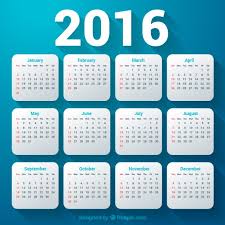 7
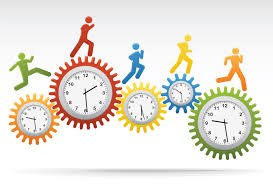 Nei 180 giorni vanno considerati: 
     le attività connesse al servizio scolastico, 
     i periodi di sospensione delle lezioni e delle attività didattiche, 
     gli esami, gli scrutini ed ogni altro impegno di servizio, 
     il primo mese del periodo di astensione obbligatoria dal servizio per gravidanza.

Nei 180 giorni NON vanno considerati i giorni: 
     di congedo ordinario e straordinario
     di aspettativa a qualunque titolo.
8
Nei 120 giorni di attività didattica vanno compresi: 
    i giorni effettivi di insegnamento; 
    i giorni impiegati presso la sede di servizio per ogni altra attività preordinata al migliore svolgimento dell’azione didattica, ivi comprese la valutazione, la progettazione, la formazione, le attività collegiali.
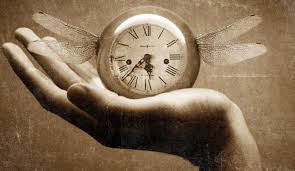 Con riferimento ai docenti neoassunti in servizio con prestazione o orario inferiore su cattedra o posto (part time), il punto 2 della c.m. precisa che i 180 giorni di  servizio e i 120 giorni di attività didattica sono proporzionalmente ridotti, fermo restando  l'obbligo relativo alla frequenza, per intero, delle 50 ore di formazione previste.
9
Criteri per la valutazione del docente in periodo di formazione e di prova art.4
Il periodo di prova e di formazione dei docenti neo assunti ha l’obiettivo di verificare: 
il corretto possesso ed esercizio delle competenze culturali, disciplinari, didattiche e metodologiche con riferimento ai nuclei fondanti dei saperi, ai traguardi di competenza e agli obiettivi di apprendimento previsti dagli ordinamenti vigenti;
il corretto possesso ed esercizio delle competenze relazionali, organizzative e gestionali; 
l’osservanza dei doveri connessi con lo status di dipendente pubblico e inerenti la funzione docente; 
la partecipazione alle attività formative e il raggiungimento degli obiettivi  dalle stesse previsti.
10
criterio a) corretto possesso ed esercizio delle competenze culturali, disciplinari, didattiche e metodologiche
Per dette finalità il Dirigente Scolastico mette a disposizione del docente: 
• il Piano Triennale dell’Offerta Formativa, 
• la documentazione tecnico-didattica delle classi 
   di pertinenza del docente neo immesso in ruolo.

PREDISPOSIZIONE
                 PROGRAMMAZIONE ANNUALE

 sugli esiti di apprendimento attesi, 
sulle metodologie didattiche da utilizzare, 
sulle strategie inclusive per gli alunni BES e per le eccellenze, 
sugli strumenti e sui criteri di valutazione degli alunni. 
 (art. 4 D.M. 850/2015)
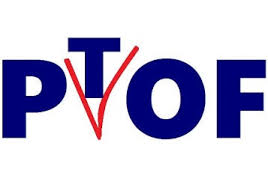 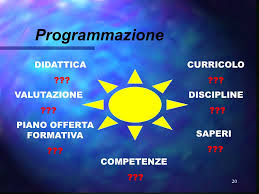 11
criterio b) corretto possesso ed esercizio delle competenze relazionali, organizzative e gestionali
Ai fini della verifica del criterio b) sono valutate 
- l’attitudine collaborativa del docente nei contesti didattici, progettuali, collegiali,con le famiglie e con il personale scolastico; 
- la capacità di affrontare situazioni relazionali complesse e dinamiche interculturali; 
- la partecipazione attiva e il sostegno ai piani di miglioramento dell’istituzione scolastica.
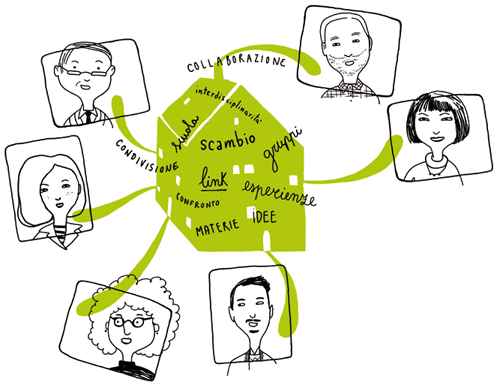 12
criterio c) l’osservanza dei doveri connessi con lo status di dipendente pubblico
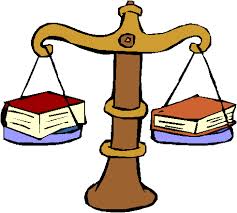 Ai fini della verifica del criterio c) 
    costituiscono parametri di riferimento:
Il D. Lgs. n. 165/2001recante: “Norme generali sull'ordinamento del lavoro alle dipendenze delle amministrazioni pubbliche”;
Il DPR n. 62/2013 (Regolamento recante il Codice di comportamento dei dipendenti pubblici);
Il regolamento dell’istituzione scolastica.
13
criterio d) la partecipazione alle attività formative e il raggiungimento degli obiettivi
Per definire tale criterio occorre illustrare in modo analitico il percorso formativo del neoassunto:
Partiamo quindi dal
SINTESI PIANO e 
CHI FA COSA?
14
Le  fasi del percorso formativo
3 ORE Incontro propedeutico
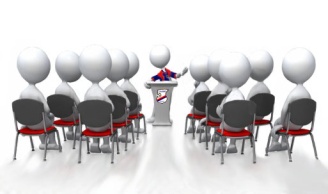 INCONTRI PROPEDEUTICI 
E DI RESTITUZIONE
3 ORE Incontro di restituzione
6 ORE
4 Incontri di 3 ore con diverse opzioni formative (obbligatorio modulo BES + disabilità)
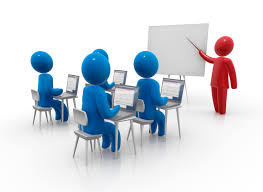 LABORATORI FORMATIVI
12 ORE
Progettazione condivisa :3 h
Osservazione neoassunto/tutor:4 h
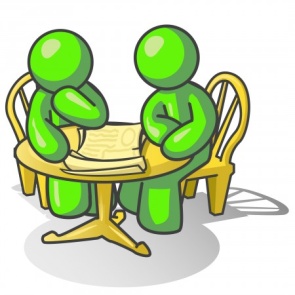 12 ORE
FASE PEER TO PEER
Osservazione tutor/neoassunto:4 h
Verifica dell’esperienza : 1h
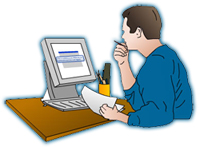 Bilancio iniziale di competenze: 3h
FORMAZIONE ON LINE E PORTFOLIO PROFESSIONALE
20 ORE
Portfolio prof., questionari, consultazione..:14 h
Bilancio finale di competenze: 3h
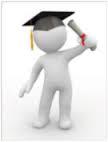 50 ORE
15
1) COSA FA IL NEOASSUNTO?
180 giorni
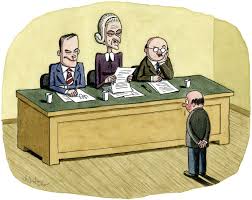 Bilancio di competenze iniziale e finale
Colloquio davanti al CdV
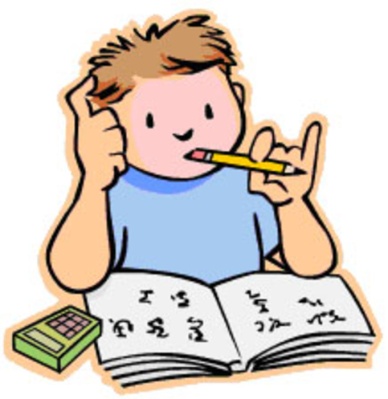 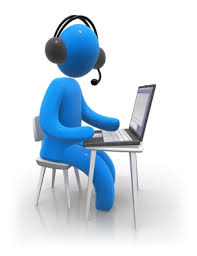 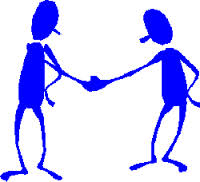 Patto per lo sviluppo professionale
Formazione on line
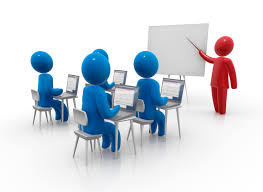 Incontri propedeutici e di restituzione
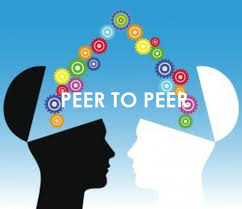 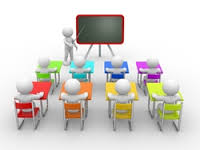 Peer to peer
Laboratori formativi
16
Bilancio di competenze iniziale
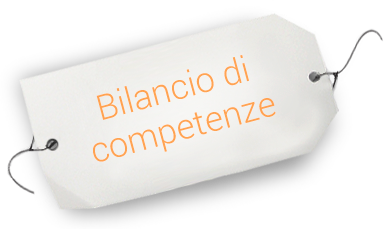 Il Docente neo immesso in ruolo, entro il 2° mese di attività, deve predisporre, con la collaborazione del Docente Tutor, un primo BILANCIO DI COMPETENZE in forma di autovalutazione strutturata sulle proprie competenze, in modo da far emergere i punti  da potenziare, per elaborare un progetto personalizzato di formazione in servizio. Tale bilancio confluisce nel patto per lo sviluppo professionale.
Progetto personalizzato di formazione in servizio
17
Bilancio di competenze iniziale
18
Patto per lo sviluppo professionale
Il Dirigente Scolastico assieme al docente neo immesso in ruolo, sentito il Docente Tutor, in relazione ai bisogni della scuola stabiliscono, con un apposito patto per lo sviluppo professionale:
gli obiettivi di sviluppo delle competenze culturali, disciplinari, didattico-metodologiche e relazionali da raggiungere o migliorare attraverso:
 le attività formative previste nell’anno di prova;
 la partecipazione alle attività formative attivate dall’istituzione scolastica;
l’eventuale utilizzo della carta elettronica per l’aggiornamento. 
Non è un contratto di natura giuridica ma è un impegno etico –professionale.
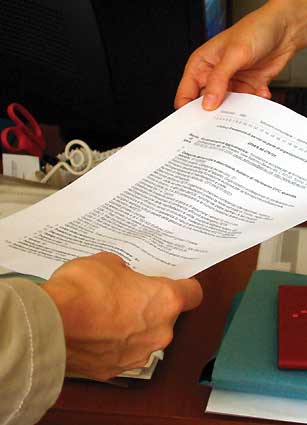 19
Incontri propedeutici e di restituzione
L’USR Calabria nelle sue articolazioni territoriali
+ Scuole polo 
ORGANIZZANO
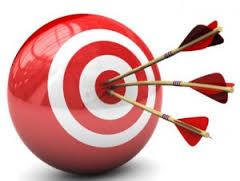 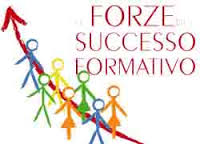 1° Incontro propedeutico di 3 ore:
- Aspettative amministrazione e scuola nei confronti dei neoassunti;
- Illustrazione modalità del percorso e delle opportunità di sviluppo professionale
2° Incontro di restituzione 3 ore
- Condivisione del lavoro svolto da docenti e riflessioni sui punti di forza e sulle criticità dell’esperienza, con eventuali proposte migliorative
20
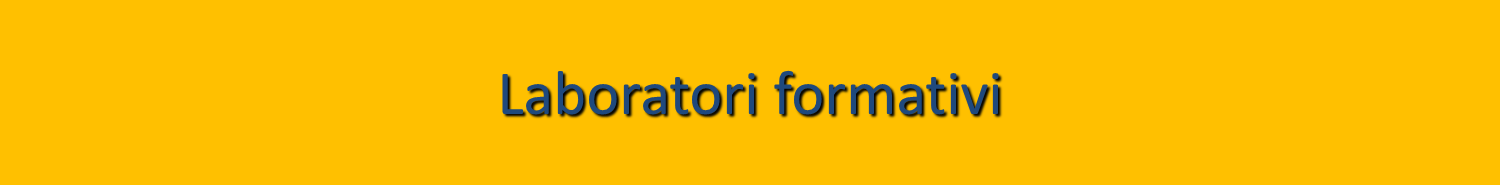 Il docente neoassunto, sulla base del bilancio di competenze e del patto per lo sviluppo professionale, partecipa a 4 laboratori della durata di 3 ore ciascuno, con la possibilità di optare tra le diverse proposte offerte a livello territoriale. 
L’obiettivo è quello di potenziare le competenze trasversali e approfondire conoscenze specifiche del docente, stimolare la condivisione di esperienze e la soluzione di problemi reali del contesto scuola (Cerini).
21
Laboratori formativi
lABORA
Sono individuate le seguenti aree trasversali, tra cui sono state scelte 3 tematiche dai docenti nelle varie province:
Nuove risorse digitali e loro impatto sulla didattica
Gestione della classe e problematiche relazionali
Valutazione didattica e valutazione di sistema
Bisogni Educativi Speciali e disabilità- OBBLIGATORIO
Contrasto alla dispersione scolastica
Inclusione sociale e dinamiche interculturali
Orientamento e alternanza scuola-lavoro
Buone pratiche di didattiche disciplinari
22
Fase peer to peer
Questa fase avviata nel corso dell’a.s. 2014/2015 è articolata, di massima, in diversi momenti:
3 h di progettazione condivisa;
4 h di osservazione del neoassunto nella classe del tutor;
4 h di osservazione del tutor nella classe del neoassunto;
1 h di verifica dell’esperienza iniziata e dedicato a momenti di tutoraggio e di osservazione reciproca, di affiancamento nel lavoro didattico, di riflessione e di documentazione.
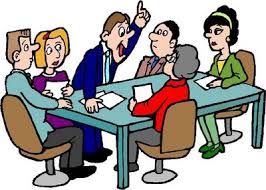 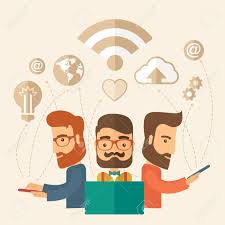 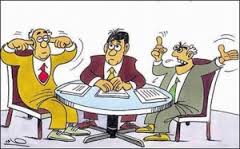 23
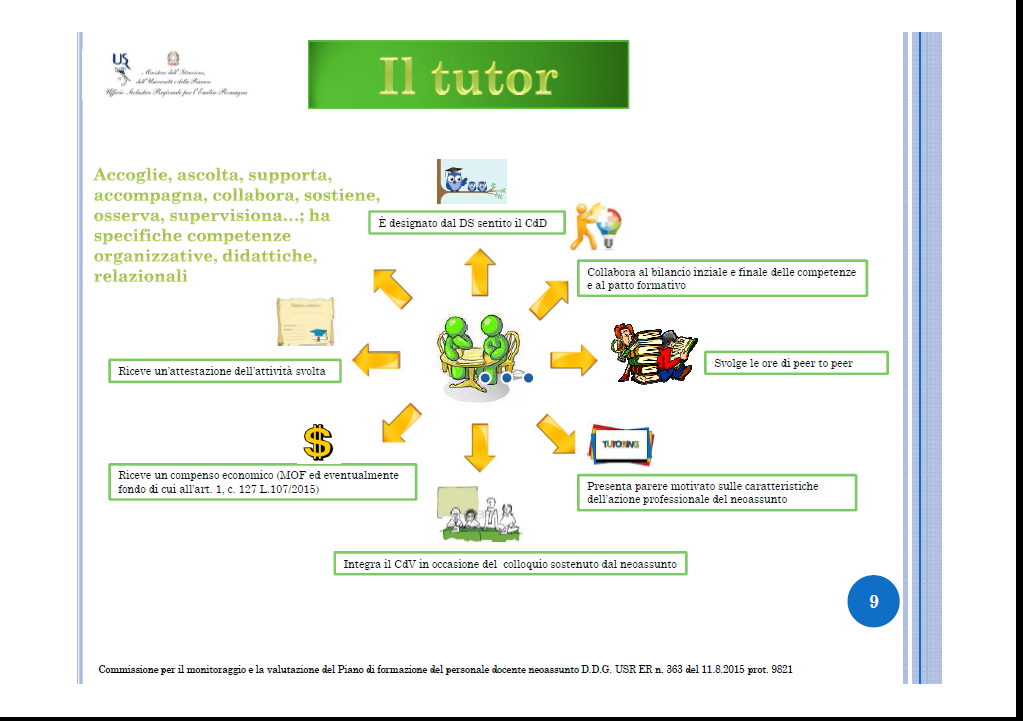 24
Attività di tutoring
Il docente tutor- collega esperto, competente e motivato, accompagna il neoassunto:
accogliendolo nella comunità professionale e responsabilizzandolo anche attraverso l’auto-riconoscimento;
favorendo la sua partecipazione ai diversi momenti della vita collegiale della scuola;
esercitando ogni utile forma di ascolto, consulenza e collaborazione per migliorare la qualità e l’efficacia dell’insegnamento;
predisponendo momenti di reciproca osservazione (peer to peer).
L’Osservazione nella fase peer to peer
L’obiettivo è quello di sviluppare competenze sulla conduzione della classe e sulle attività dell’insegnamento, sul sostegno alla motivazione degli allievi, sulla costruzione di climi positivi e motivanti e sulle modalità di verifica formativa degli apprendimenti.  (Cerini)
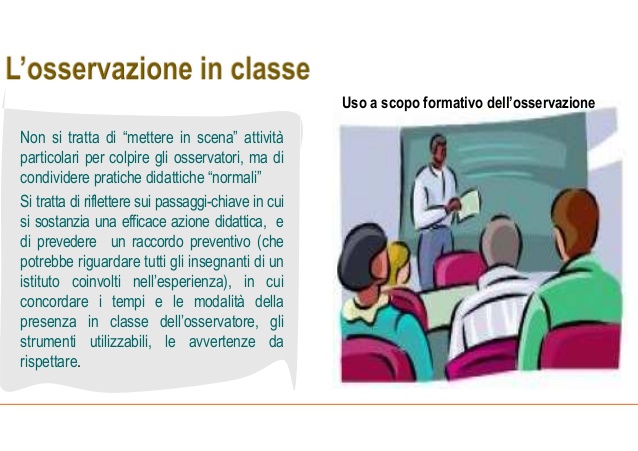 26
Formazione on line- Portfolio digitale
La formazione on line accompagna tutto il percorso dei neoassunti, consente al docente di:
Elaborare un proprio portfolio professionale
Rispondere a questionari per il monitoraggio delle diverse fasi del percorso formativo;
Consultare materiali di studio risorse didattiche e siti web dedicati.
L’obiettivo è quello di stimolare l’analisi e la riflessione sul percorso formativo del docente neoassunto al fine di migliorare la sua capacità di progettazione, di realizzazione e di valutazione delle attività didattiche.
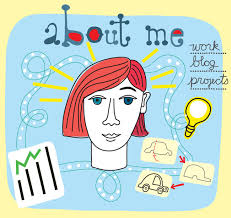 E-LEARNING
27
Piattaforma Indire
28
Risorse presenti in piattaforma
29
Bilancio finale delle competenze
Il docente neoassunto traccia un bilancio delle proprie competenze raggiunte in forma di autovalutazione
In esso: 
1) Registra cambiamenti rispetto Bilancio iniziale;
2) Rilancia l’auto-progettazione professionale;
3) Favorisce una continuità nella formazione in servizio
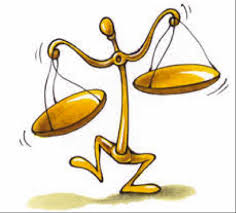 30
Il ruolo del Dirigente Scolastico
31
Ruolo Dirigente
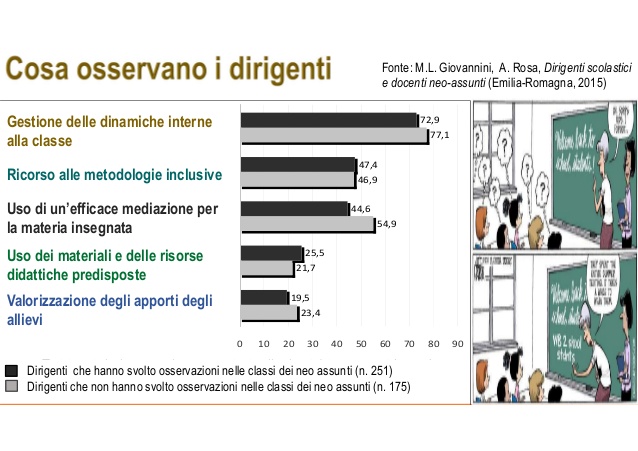 Le modalità del nuovo anno di formazione richiamano il dirigente ad una maggiore vicinanza con la vita d’aula, a promuovere lo sviluppo professionale dei docenti, a scommettere sul fattore umano, come risorsa decisiva per il miglioramento della scuola.
32
Procedure per la valutazione del periodo di formazione e di prova
Al termine dell’anno di formazione e di prova, nel periodo intercorrente tra il termine delle attività didattiche, compresi gli esami di qualifica e di Stato, e la conclusione dell’anno scolastico, il Comitato di valutazione è convocato dal Dirigente Scolastico per procedere all’espressione del parere sul superamento del periodo di formazione e di prova.
Davanti al Comitato di valutazione il docente presenterà e discuterà alla fine dell’anno di prova il portfolio professionale (che sostituisce la tesina) In tale portfolio verrà compresa la relazione finale in forma di documentazione didattica
[Speaker Notes: Per quanto riguarda la valutazione, a richiesta dell’interessato, il periodo preso in oggetto dalla procedura di valutazione riguarda gli ultimi tre anni di servizio prestato dall’interessato.
Nel caso in cui il servizio triennale non sia stato svolto interamente nella scuola di attuale servizio del docente, il dirigente scolastico acquisisce gli opportuni elementi di informazione.

 In riferimento alla riabilitazione, il Comitato annulla gli effetti delle sanzioni disciplinari inflitte ai docenti a condizione che il sanzionato abbia mantenuto unacondotta meritevole. Dall’annullamento degli effetti della sanzione non può derivare al sanzionato alcun diritto di risarcimento per la sanzione comunque scontata.
Tutte le sanzioni possono essere annullate a due anni di distanza dalla loro applicazione. La sospensione dall’insegnamento per sei mesi e l’utilizzazione, trascorso questo periodo, in compiti diversi dall’insegnamento o dalla funzione direttiva possono essere annullati allo scadere del quinto anno successivo all’applicazione.

 Per queste due fattispecie il comitato opera con la presenza dei genitori e degli studenti, salvo che la valutazione del docente riguardi un membro del comitato che verrà sostituito dal consiglio di istituto.]
La conferma in ruolo
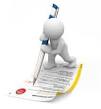 In caso di giudizio favorevole, il Dirigente Scolastico emette provvedimento motivato di conferma in ruolo per il docente neo-assunto, ai sensi dell’art. 14 del DPR n. 275 del 8/3/99.
In caso di giudizio sfavorevole, il D.S. emette provvedimento motivato di ripetizione del periodo di formazione e di prova. Tale provvedimento dovrà indicare gli elementi di criticità emersi e le forme di supporto formativo e di verifica del conseguimento degli standard richiesti ai fini della conferma in ruolo.
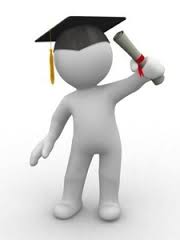 34
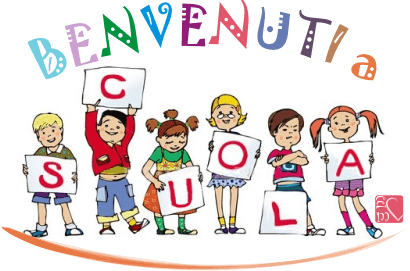 VI AUGURIAMO CHE L’ACCOGLIENZA A SCUOLA SIA COSI’!!!!
35
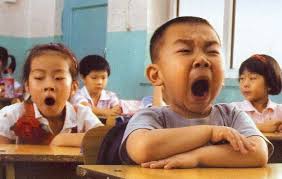 E CHE LE VOSTRE LEZIONI NON FACCIANO QUESTO EFFETTO!!!
GRAZIE E BUON LAVORO!!!
Materiali di proprietà dell’Amministrazione-Raccolta documentale e impaginazione a cura di Mariateresa Bello- Componente Staff regionale Formazione docenti neoassunti
36